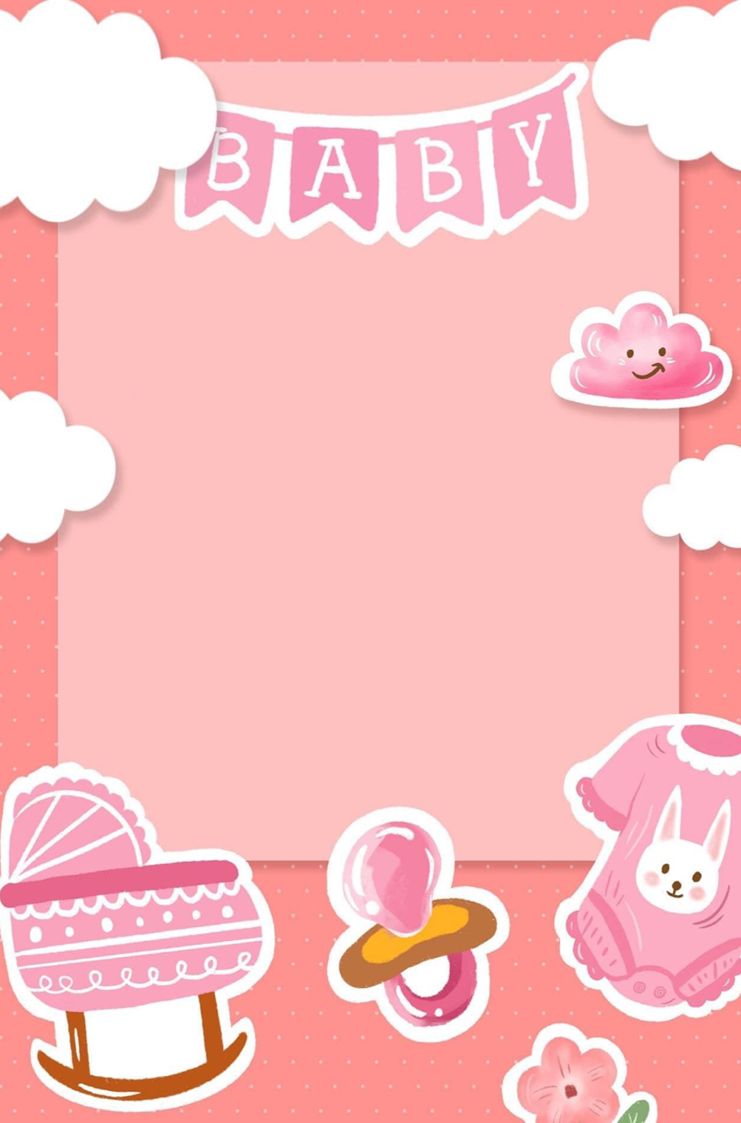 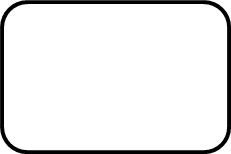 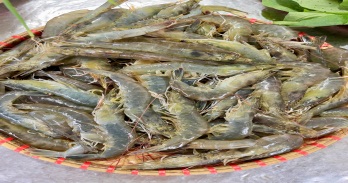 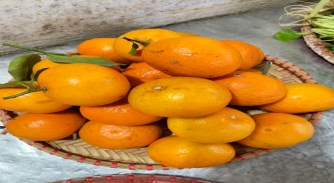 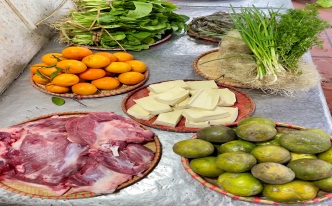 Thực đơn ngày 27-3-2024
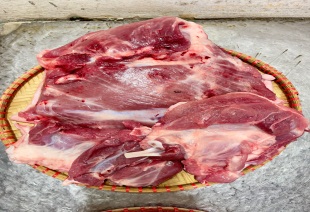 Bữa đệm sáng
- Nước cam
MN Ánh Dương Xanh
Bữa trưa
      -  Tôm, thịt, đậu sốt cà chua
      - Canh rau cải nấu thịt
      - Quýt ngọt
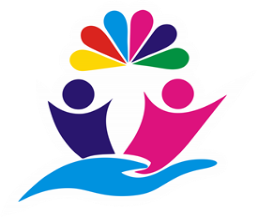 Bữa phụ chiều
Miến tôm
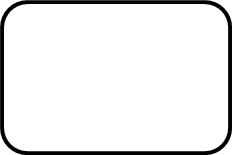 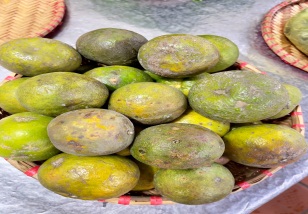 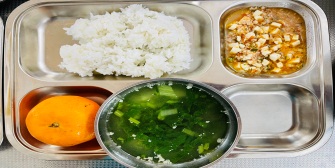 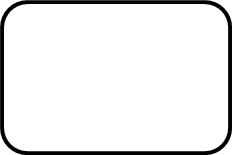 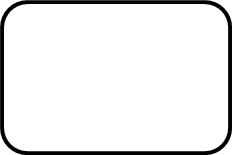 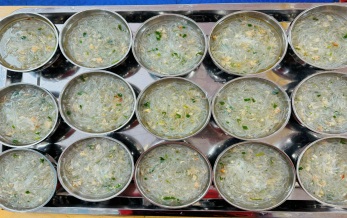 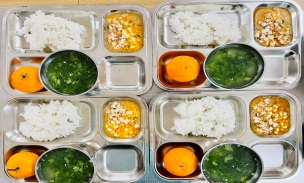